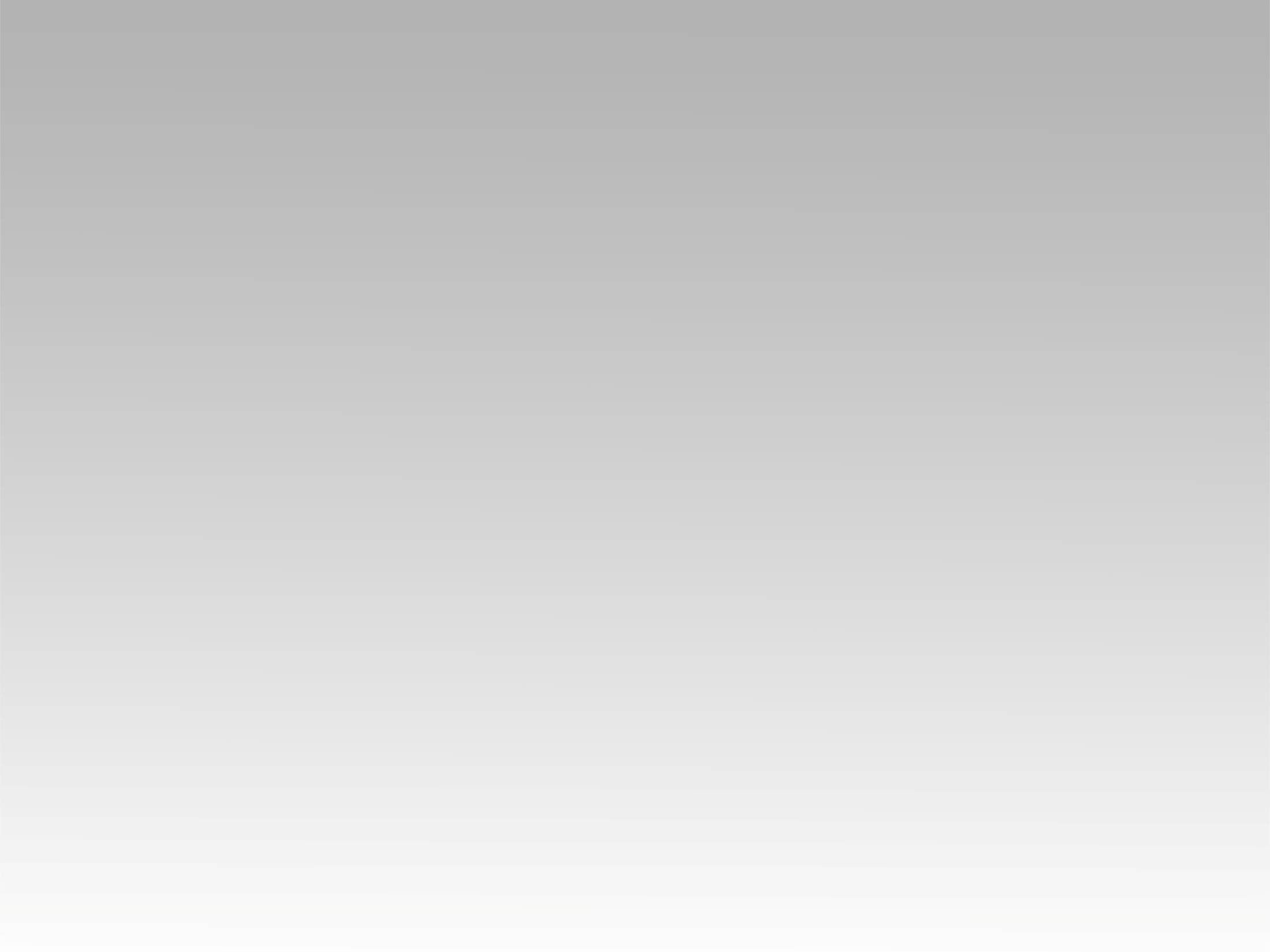 ترنيمة
ثقتي في شخصك حقيقة
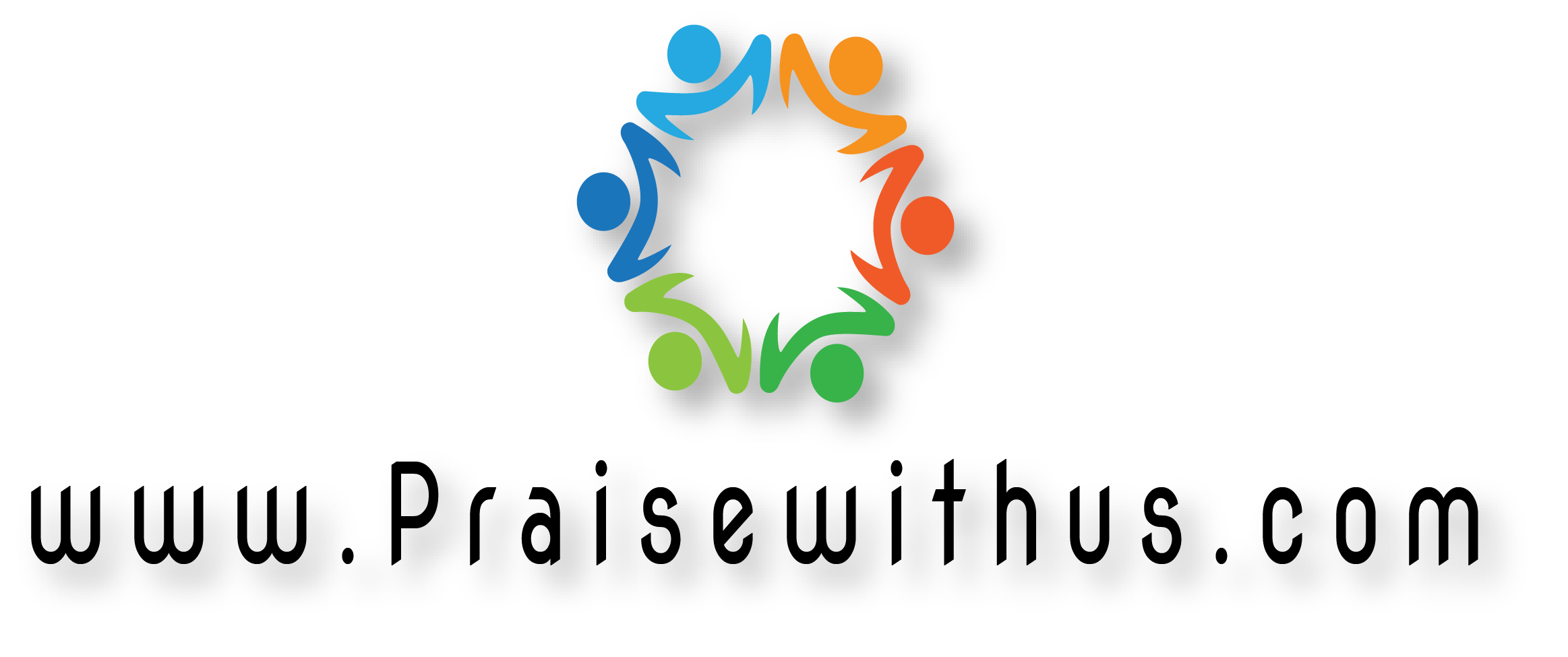 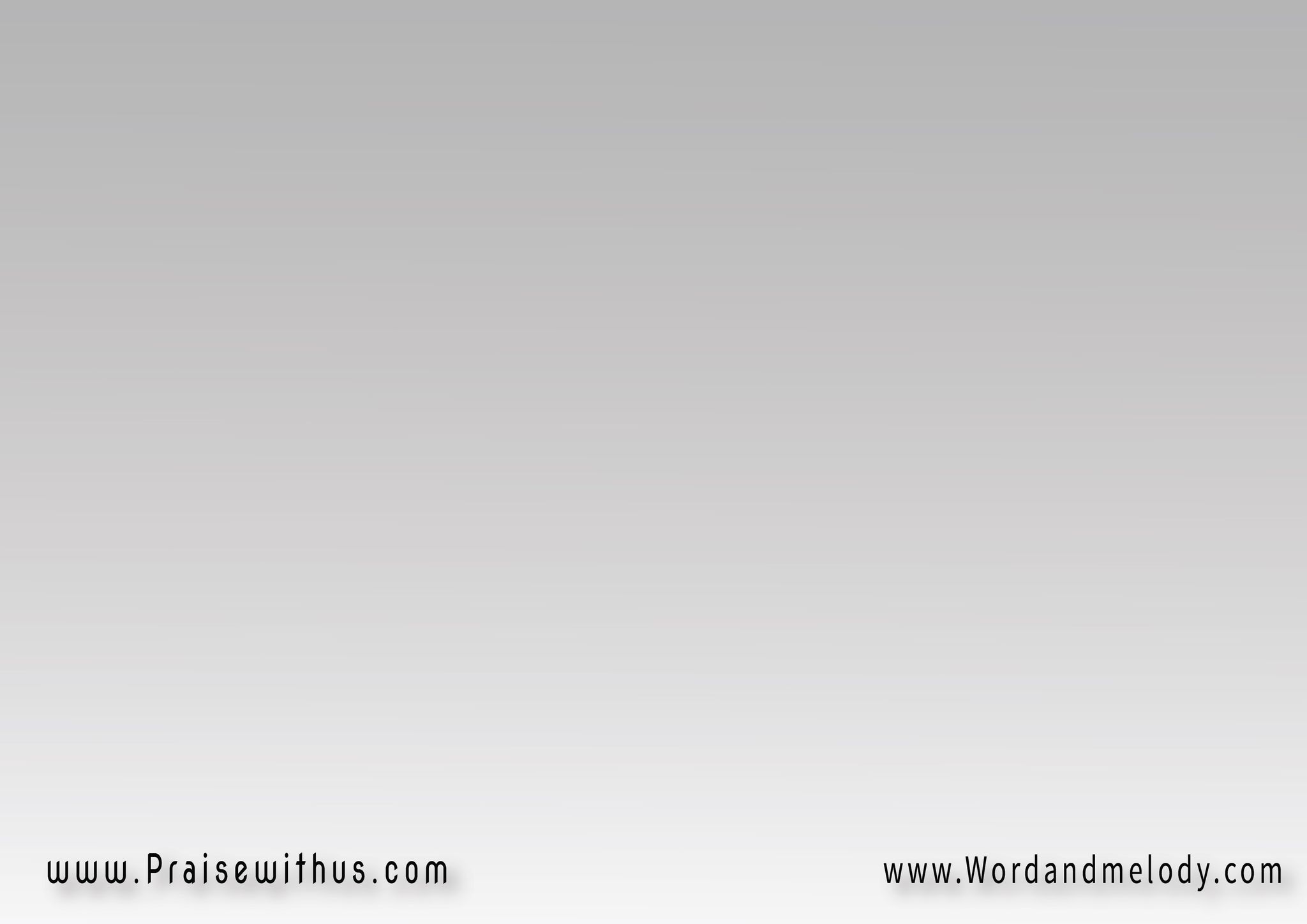 1-
 ثقتي في شخصك حقيقة بتقوي إيمانــــــــي
يا للي أنت حـــــــي 
بتصنع الخير علشاني
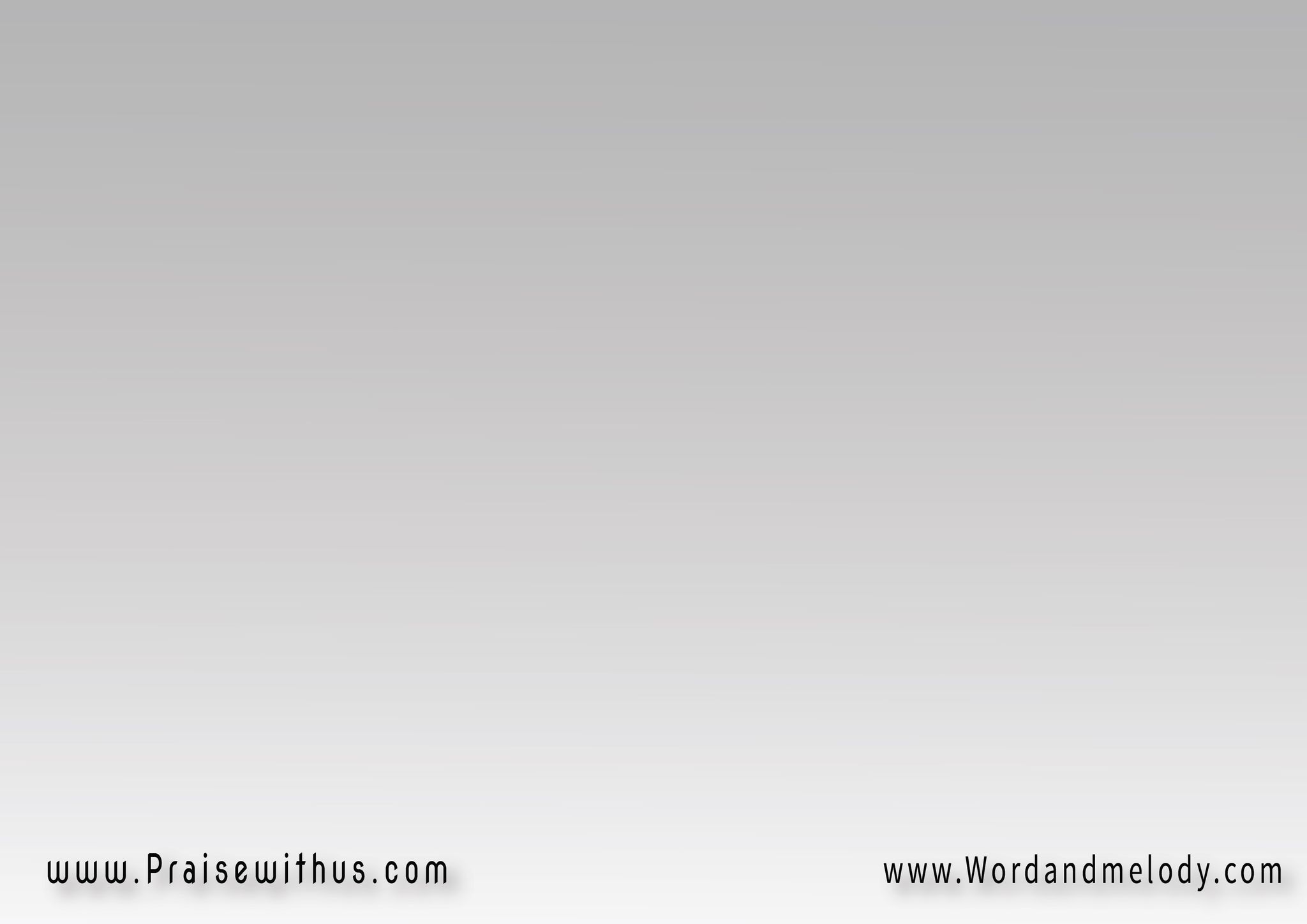 القرار:
ما هو أنت اللي خالقني وصانعني وناشأنـــــي
ودعوتنـــي بإسمــــــي 
ولا يــــوم بتنسانـــــي
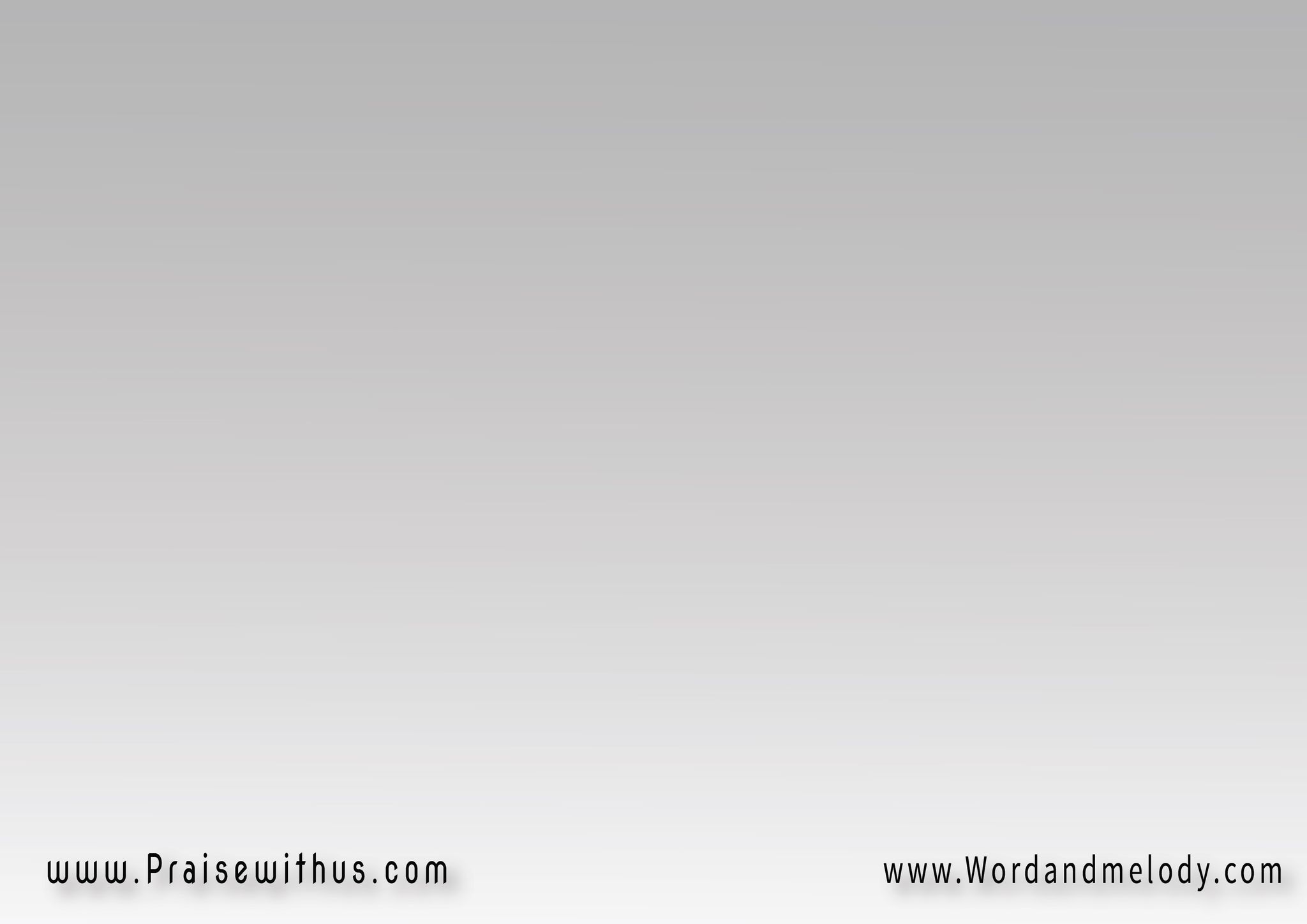 2-
 عارف فكري وطريقي 
والانه في ضلوعي
كاشف ضعفي الحقيقي 
يا ربي يا يسوعي
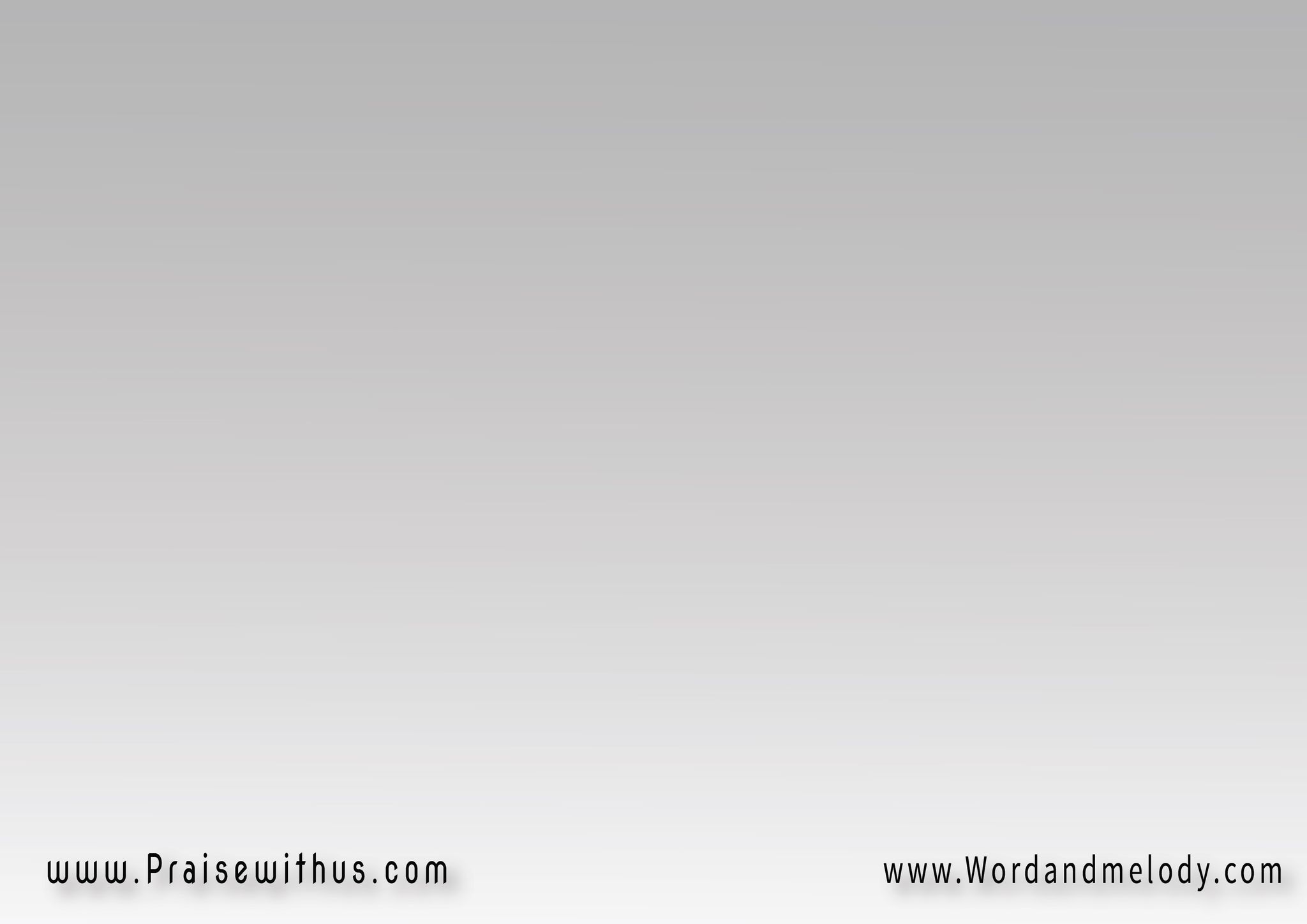 القرار:
ما هو أنت اللي خالقني وصانعني وناشأنـــــي
ودعوتنـــي بإسمــــــي 
ولا يــــوم بتنسانـــــي
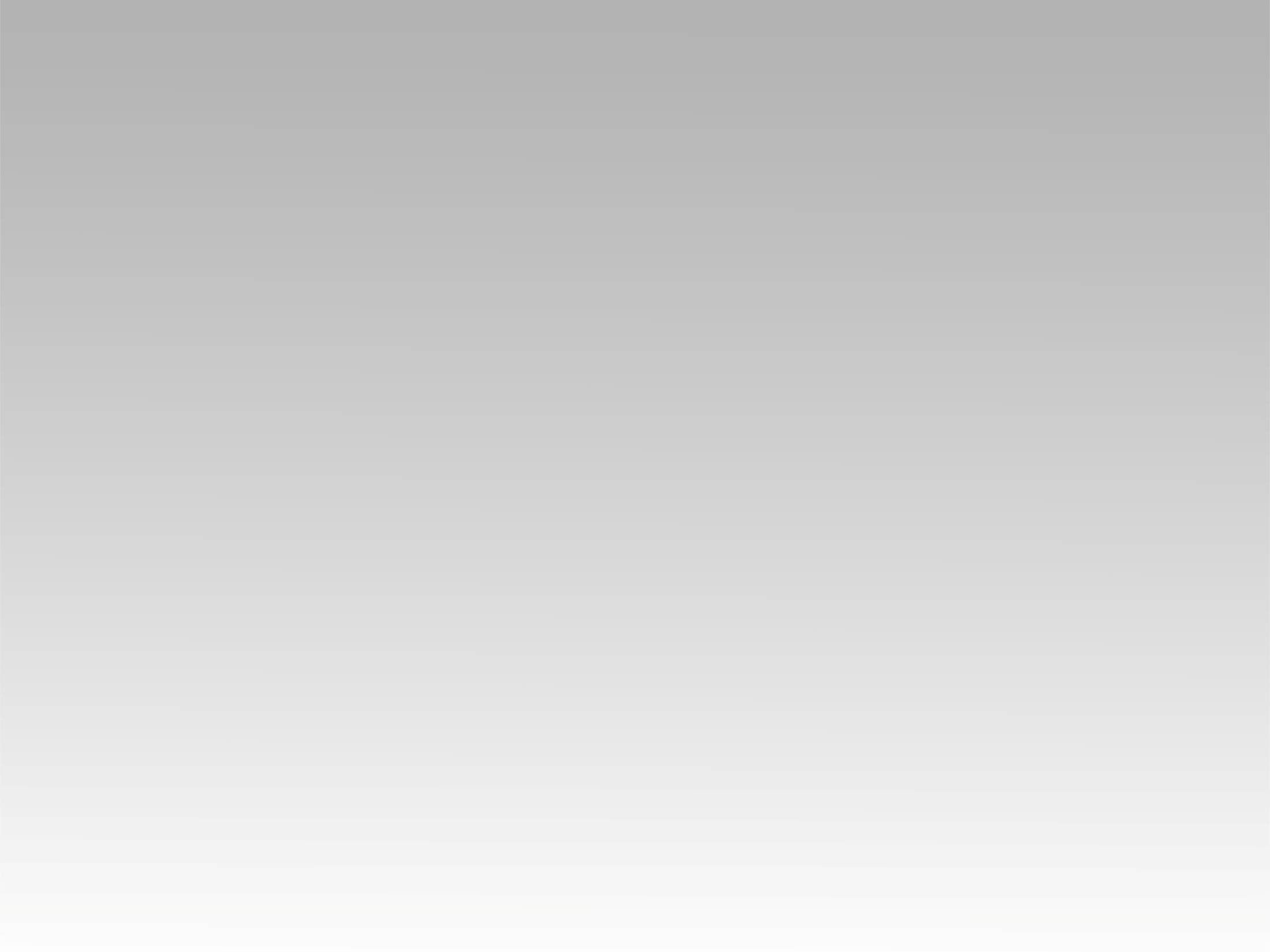 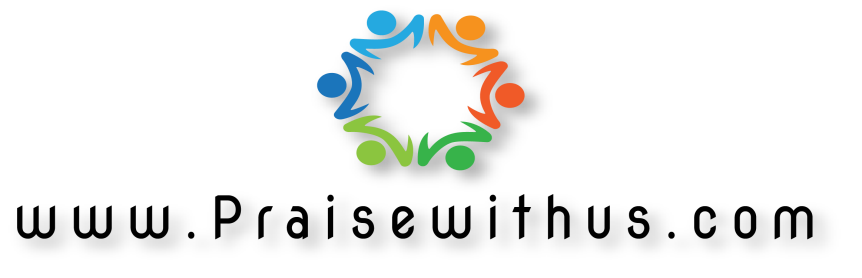